Elektronická  učebnice - I. stupeň                             Základní škola Děčín VI, Na Stráni 879/2  – příspěvková organizace                      Svět kolem nás
40.1  Liberecký kraj – poznáš jeho dominanty?
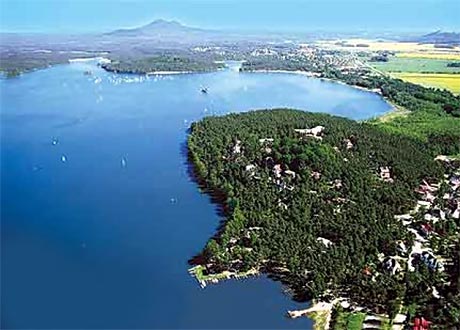 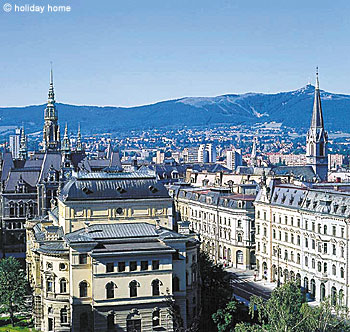 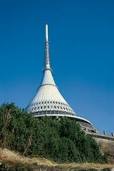 Máchovo jezero
Liberec
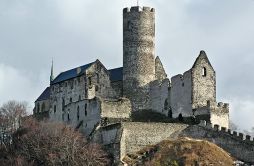 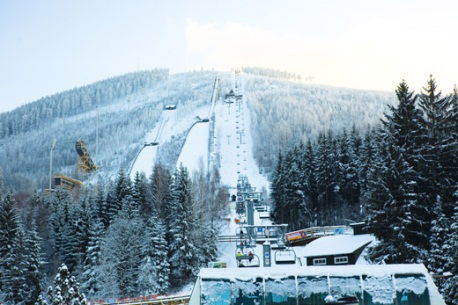 Ještěd
Bezděz
Harrachov
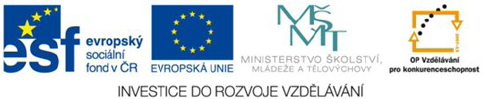 Autor: Mgr. Blanka Průšová
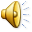 Elektronická  učebnice - I. stupeň                         Základní škola Děčín VI, Na Stráni 879/2  – příspěvková organizace                               Svět kolem nás
Elektronická  učebnice - I. stupeň                             Základní škola Děčín VI, Na Stráni 879/2  – příspěvková organizace                      Svět kolem nás
40.2  Poloha v republice
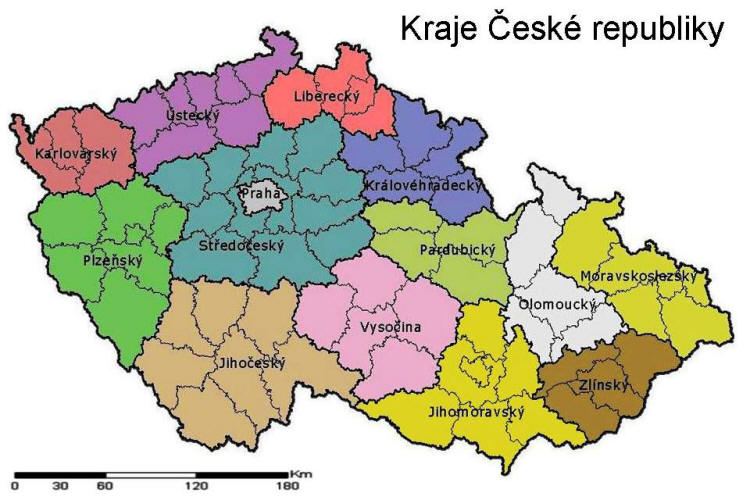 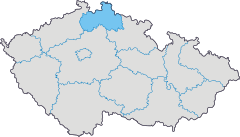 Elektronická  učebnice - I. stupeň                         Základní škola Děčín VI, Na Stráni 879/2  – příspěvková organizace                                	Svět kolem nás
Elektronická  učebnice - I. stupeň                             Základní škola Děčín VI, Na Stráni 879/2  – příspěvková organizace                      Svět kolem nás
40.3  Sídlo, povrch a vodstvo kraje
Sídlo kraje  –     Liberec
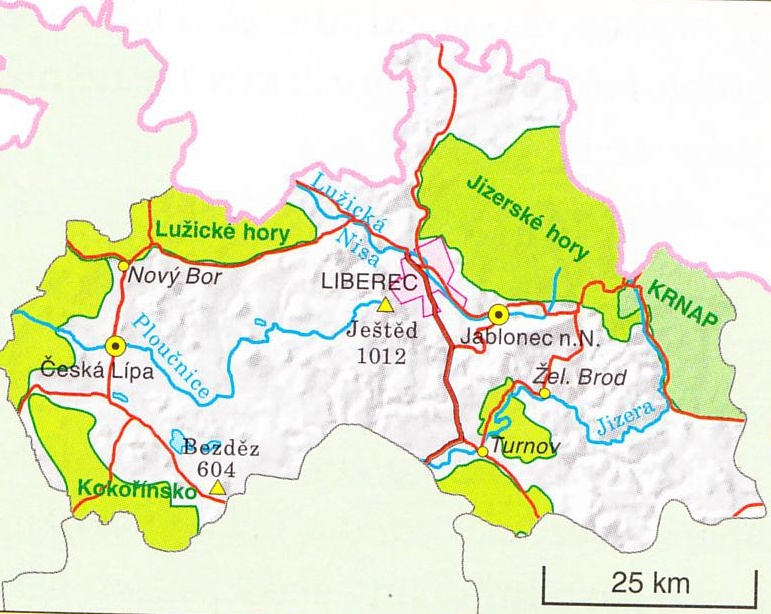 Povrch a reliéf    -  Jizerské hory
                                 -  Lužické hory
                                 -  Kokořínsko
                                 -  KRNAP

 Vodstvo           -  Ploučnice
                            - Jizera 
                            - Lužická Nisa
Elektronická  učebnice - I. stupeň                         Základní škola Děčín VI, Na Stráni 879/2  – příspěvková organizace                                	Svět kolem nás
Elektronická  učebnice - I. stupeň                            Základní škola Děčín VI, Na Stráni 879/2  – příspěvková organizace                      Svět kolem nás
40.4  Významná města a pamětihodnosti
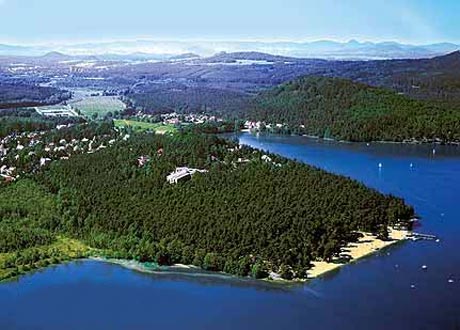 Města     –  Liberec (textilní výroba, sklářství)
                  Nový Bor (sklářský průmysl)
                  Turnov
                  Jablonec n. Nisou (kulturní a sportovní centrum)
                 Česká Lípa 

Památky, zajímavosti  -  Bezděz
                                          Ještěd (vysílač)
                                          Máchovo jezero (rybník!)
                                          lyžařské centrum Harrachov
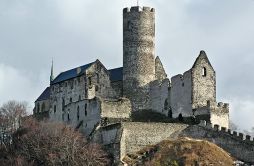 Elektronická  učebnice - I. stupeň                         Základní škola Děčín VI, Na Stráni 879/2  – příspěvková organizace                                Svět kolem nás
Elektronická  učebnice - I. stupeň                            Základní škola Děčín VI, Na Stráni 879/2  – příspěvková organizace                      Svět kolem nás
40.5  Procvičení a příklady
Najdi ve slepé mapě sídlo 
       Libereckého kraje.
2. Podle mapy popiš povrch kraje, vyhledej zdejší pohoří,
    najdi nejvyšší vrcholy a srovnej je podle nadmořské výšky.
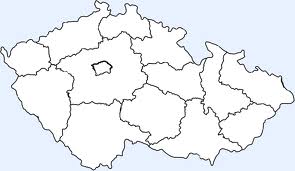 3. Popiš podnebí zdejšího kraje.
4. Co je symbolem Liberecka a čím je tento symbol významný?
5. Jaký průmysl je pro tento kraj významný?
Elektronická  učebnice - I. stupeň                         Základní škola Děčín VI, Na Stráni 879/2  – příspěvková organizace                                	Svět kolem nás
Elektronická  učebnice - I. stupeň                            Základní škola Děčín VI, Na Stráni 879/2  – příspěvková organizace                      Svět kolem nás
40.6  Něco navíc pro šikovné
1. Popiš, jak vznikla skalní města.
2. Co víš o vzniku pískovce?
3. K čemu sloužil kolovrat a tkalcovský stav? Víš, kde se nachází muzeum s touto tematikou?
4. Vyjmenuj nejznámější turistická střediska zdejšího kraje.
5. Vyber si jeden, pro tebe zajímavý, turistický cíl zdejšího kraje a vytvoř jednoduchou
     prezentaci, díky které nalákáš spolužáky k jeho návštěvě.
Elektronická  učebnice - I. stupeň                         Základní škola Děčín VI, Na Stráni 879/2  – příspěvková organizace                                	Svět kolem nás
Elektronická  učebnice - I. stupeň                            Základní škola Děčín VI, Na Stráni 879/2  – příspěvková organizace                      Svět kolem nás
40.7  Region
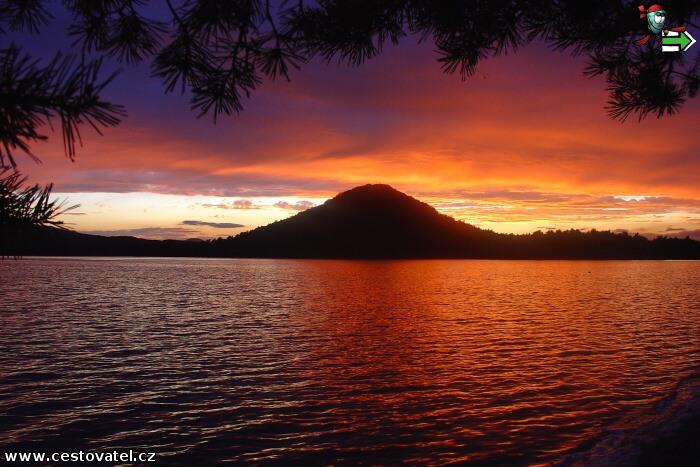 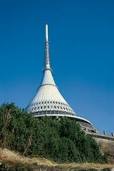 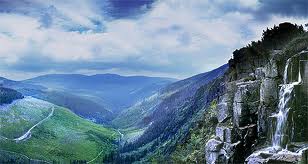 lake
mountain range
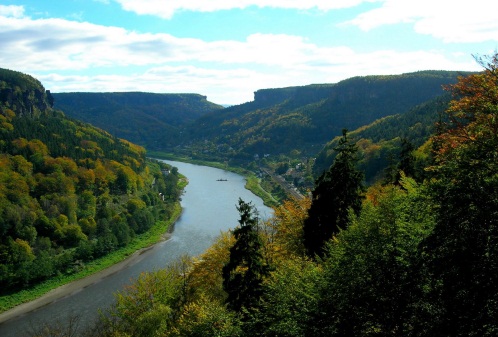 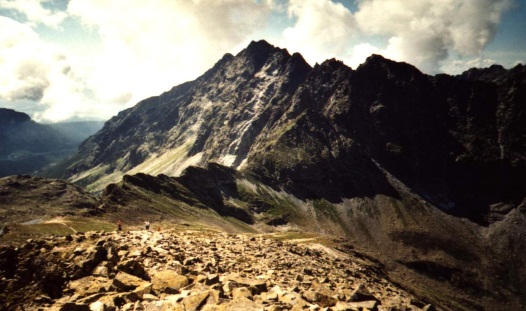 transmission tower
valley
mountain
pohoří, jezero,
 vysílač, hora, údolí
Elektronická  učebnice - I. stupeň                         Základní škola Děčín VI, Na Stráni 879/2  – příspěvková organizace                                	Svět kolem nás
Elektronická  učebnice - I. stupeň                            Základní škola Děčín VI, Na Stráni 879/2  – příspěvková organizace                      Svět kolem nás
40.8  Test znalostí
Elektronická  učebnice - I. stupeň                            Základní škola Děčín VI, Na Stráni 879/2  – příspěvková organizace                      Svět kolem nás
40.9  Použité zdroje, citace
1) http://www.zamky-hrady.eu/img/mesta/1248294934.jpg
2) http://machovojezeropenzion.webpark.cz/obr/shora.jpg
3) http://www.atlaszabavy.cz/img/podniky/foto/sport_a_vyziti-jested.jpg
4) http://web.sleepinczech.com/photos/chata-u-horskeho-vudce-5.jpg
5) http://www.hrad-bezdez.eu/data/titulka/0csleft_5.jpg?gcm_date=1237569639
6) http://machovojezeropenzion.webpark.cz/obr/shora.jpg
7) http://www.hrad-bezdez.eu/data/titulka/0csleft_5.jpg?gcm_date=1237569639
8) http://www.ecardmedia.eu/data/media/49/Brooks%20Mountain%20Range,%20Alaska.jpg
9) http://www.bobrici.cz/galerie/05-12vanocni/tn00013.jpg
10) http://images2.wikia.nocookie.net/__cb20081223173837/uncyclopedia/images/7/7e/Mountain.jpg
11) http://upload.wikimedia.org/wikipedia/commons/5/56/Mount_Gambier_Blue_Lake_A.jpg
12) http://www.bugbog.com/images/galleries/usa-pictures/monument-valley-photos/monument-valley-usa-2.jpg
13) Místo, kde žijeme – učebnice pro 4. a 5. ročník ZŠ ( PRODOS ) 
14) Soubor námětů, úkolů  a zajímavostí pro 4. ročník -  Hana Muhlhauserová
15) Vlastivěda pro 4. ročník – M. Hronek , L. Konečná ( PRODOS) 
16)Vlastivěda – Naše Vlast – Petr Chalupa ( ALTER)
17) Vlastivěda – Putování po České republice – Petr Chalupa ( ALTER)
Elektronická  učebnice - I. stupeň                      Základní škola Děčín VI, Na Stráni 879/2  – příspěvková organizace                       	        Svět kolem nás
40.10   Anotace